Adjectives
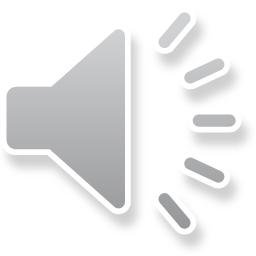 小さいsmall
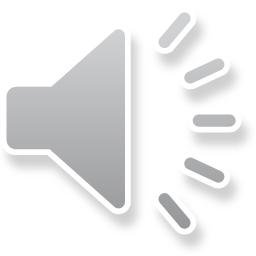 大きいbig
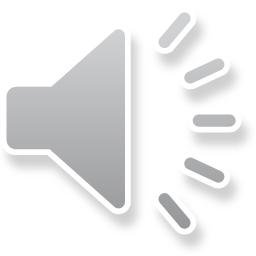 ふるいold
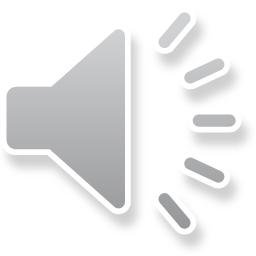 あたらしいnew
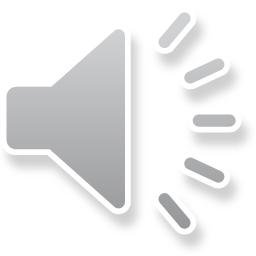 うつくしいbeautiful
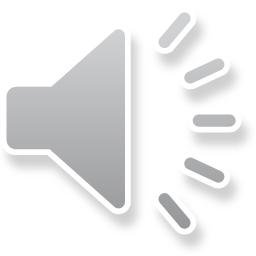 たのしいfun, enjoyable
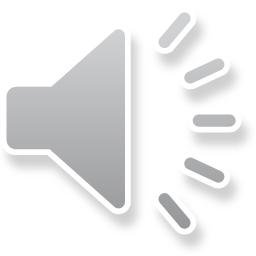 おもしろいinteresting
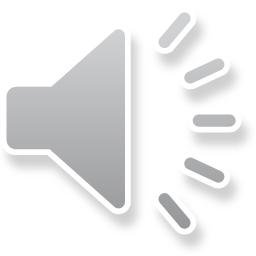 しずかquiet
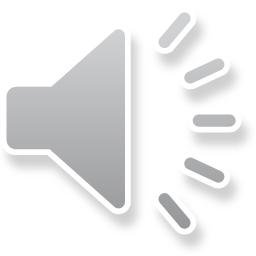 きれいpretty, clean
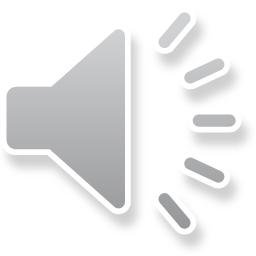 ゆうめいfamous
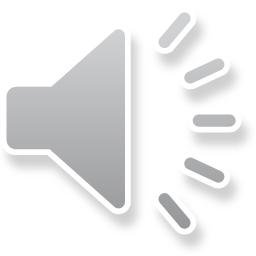 にぎやかnoisy, busy, bustling